TRÒ CHƠI LẬT MẢNH GHÉP
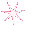 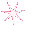 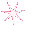 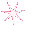 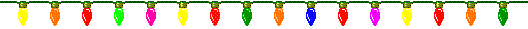 1
1
2
2
3
3
4
4
5
5
6
6
7
7
8
8
9
9
10
10
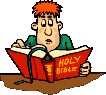 Câu hỏi về từ khóa nếu có
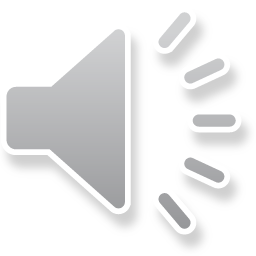 Câu hỏi số 1
Đáp án
HẾT GIỜ
Quay về
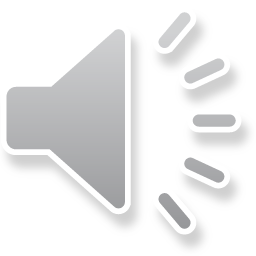 Câu hỏi số 2
Đáp án
HẾT GIỜ
Quay về
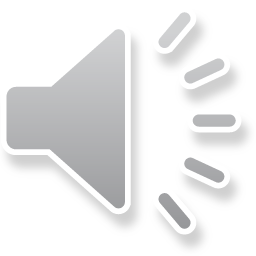 Câu hỏi số 3
Đáp án
HẾT GIỜ
Quay về
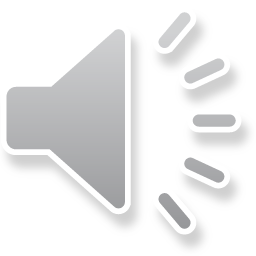 Câu hỏi số 4
Đáp án
HẾT GIỜ
Quay về
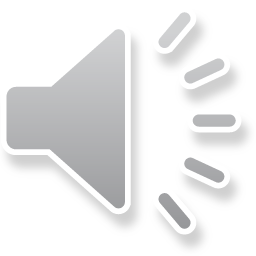 Câu hỏi số 5
Đáp án
HẾT GIỜ
Quay về
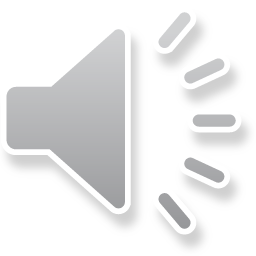 Câu hỏi số 6
Đáp án
HẾT GIỜ
Quay về
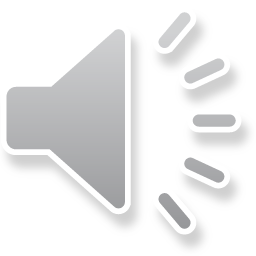 Câu hỏi số 7
Đáp án
HẾT GIỜ
Quay về
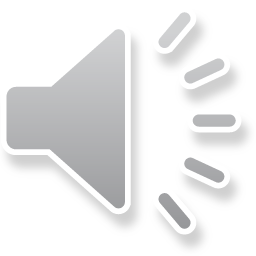 Câu hỏi số 8
Đáp án
HẾT GIỜ
Quay về
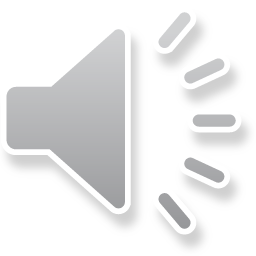 Câu hỏi số 9
Đáp án
HẾT GIỜ
Quay về
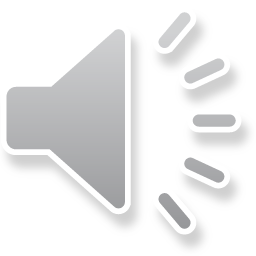 Câu hỏi số 10
Đáp án
HẾT GIỜ
Quay về
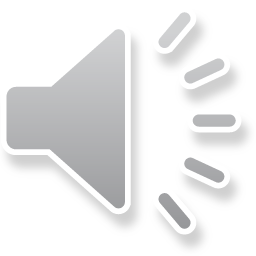 Nội dung tiếp theo của bài học